Matematikte Kullanılan Materyaller ve Kaynaklar
Çok yönlü 
Çocukların gelişim düzeyine uygun
Güvenli
Kolayca denetlenebilen
Dokunma, tatma, duyma ve görme duyularına seslenen
Matematikte Kullanılan Materyaller ve Kaynaklar
İçeri ve dışarı öğrenme çevresinde kullanılabilecek
Kolayca bulunabilen
Hem bireysel hem de grup ihtiyaçlarını göz önüne alan
Her uzunluk ve kalınlıkta ip
Bloklar
Geometrik şekiller
Tabaklar
Düğmeler
Mandallar
Makarnalar
Matematiksel Çevre Düzenlemesi
Çocukların kolayca görebilmesi, kullanabilmesi ve saklayabilmesi 
Materyalleri sepetlere yan yana yerleştirmek ya da matematik öğrenme merkezindeki alçak raflarda diğer açık kaplara yerleştirmek 
Öğretmenin, çocukların bireysel ihtiyaçlarına göre bazı matematik materyallerini değiştirmesi gerekir. Bu temelde günlük, haftalık ya da aylık yapılabilir. Öğretmenler hangi malzemelerin kullanıldığını gözlemlemelidir.
Matematiksel Çevre Düzenlemesi
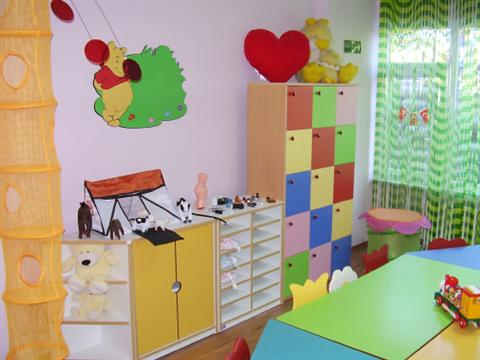 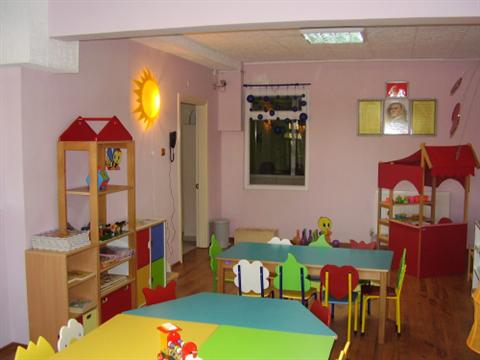 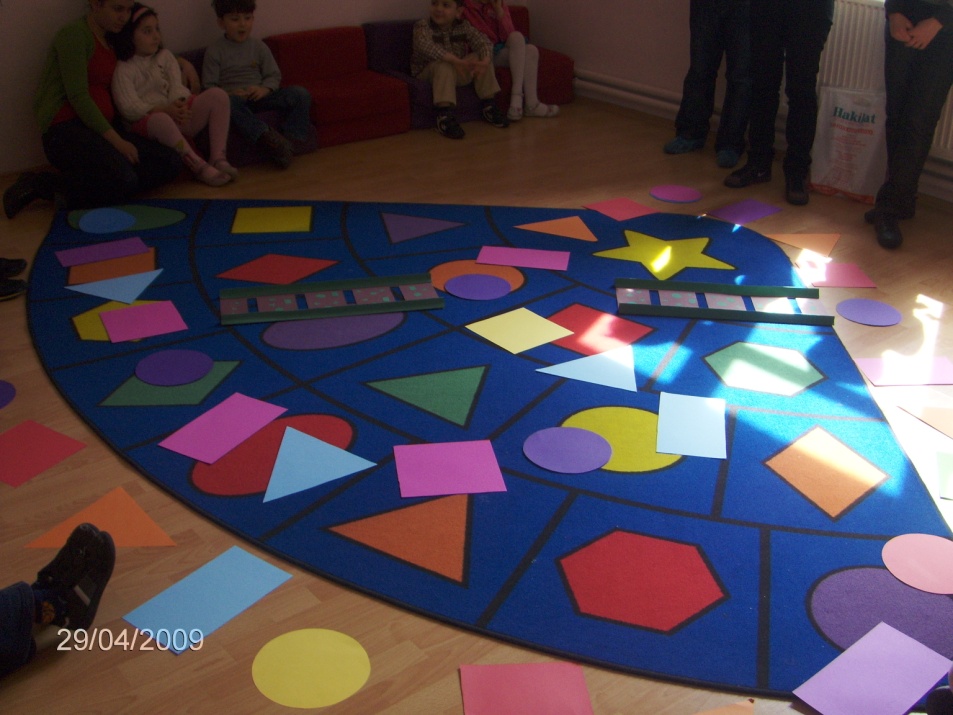 Matematik merkezleri (köşeleri), belirli kavramlar üzerine odaklaşır. Matematik merkezleri için hazır yer ve eşyalarla ilişkili kurulabilir.
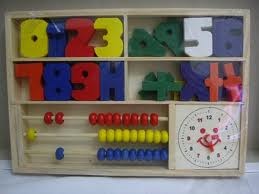 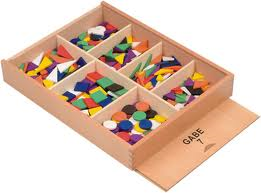 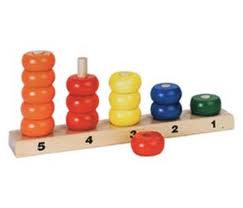 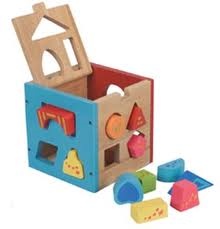 Evde Matematik 

Aileler çocuğun başarı veya başarısızlığına temel oluştururlar. Başarı çocuğu, hareket ve keşfe cesaretlendirerek olur.
Çocuğun yeterlilik düzeyi, doğrudan çocuk-aile etkileşiminin miktarı ve tipiyle ilişkilidir. Çocuklarının öğrenmeyi istediklerine inanan aileler yeterli çocuklara sahiptir. Aile, çocuklarının öğrenebileceğine inanmalıdır.
Aileler, çocuklarının kendilerini taklit ettiğini bilirler. Çocuklar örneklerle öğrenmektedirler. Onlar çocuklarının ne kadar çok görür ve yaşarsa o kadar çok öğreneceğini bilirler.
Öğretmenlerin ailelerle iletişimi vardır. Aileler bazen çocuklarına daha iyi nasıl yardımcı olabileceklerini öğretmenlere sorarak öğrenirler.
Aileler, çocukların en önemli öğretmenleridir.
Çocuk ailesini bilgi ve yardım için arar.
Öğretmenler bunu ailelere vurgulama gereği duyarlar, aileleri çocuklarının öğrenmeye karşı meraklı ve arzulu olduğuna inandırma ihtiyacı duyarlar.
Ailelerin rehberlik ve yönergelere ihtiyacı vardır.
Ev, matematiğe başlamada uygun olan birçok malzeme sağlar.
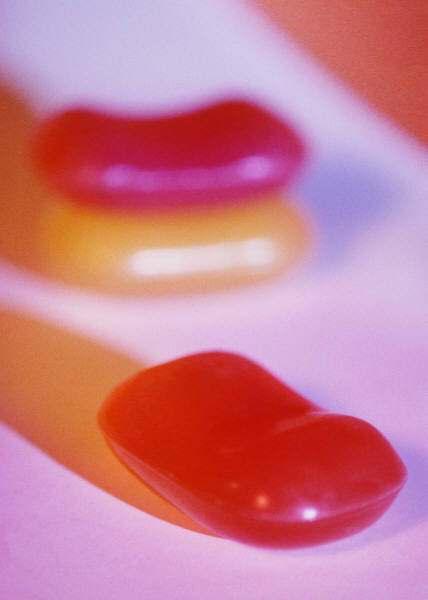 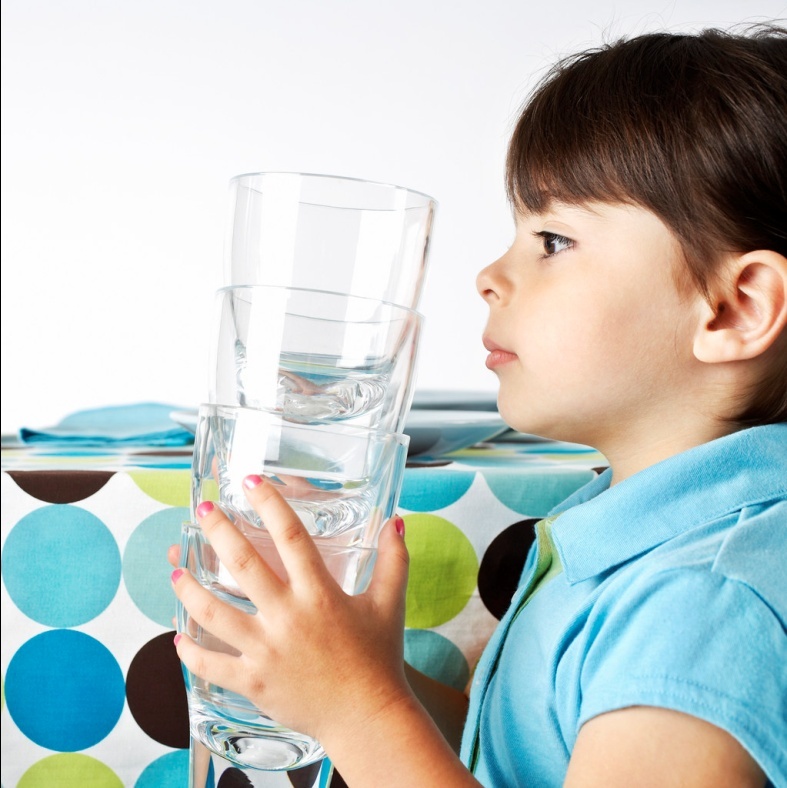 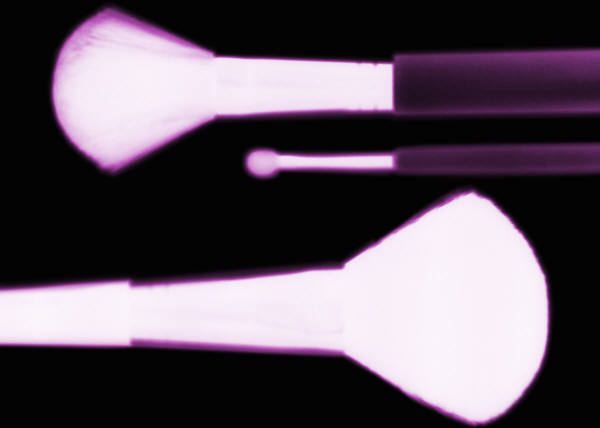 Ailelerin evde çocuklarıyla yapabileceği birçok matematik etkinliği vardır.
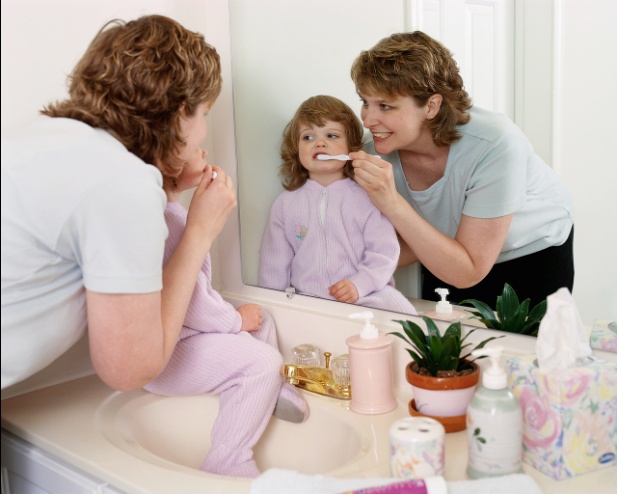 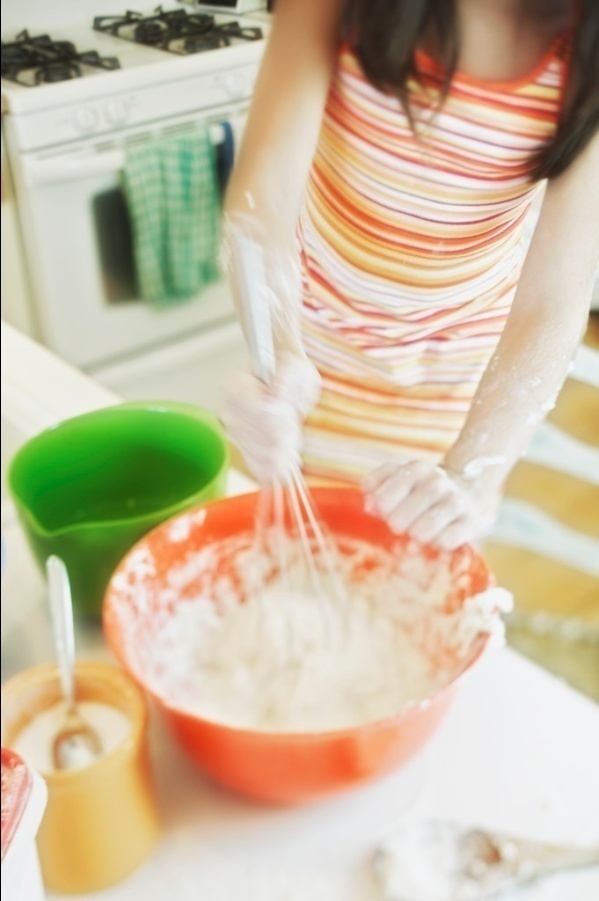 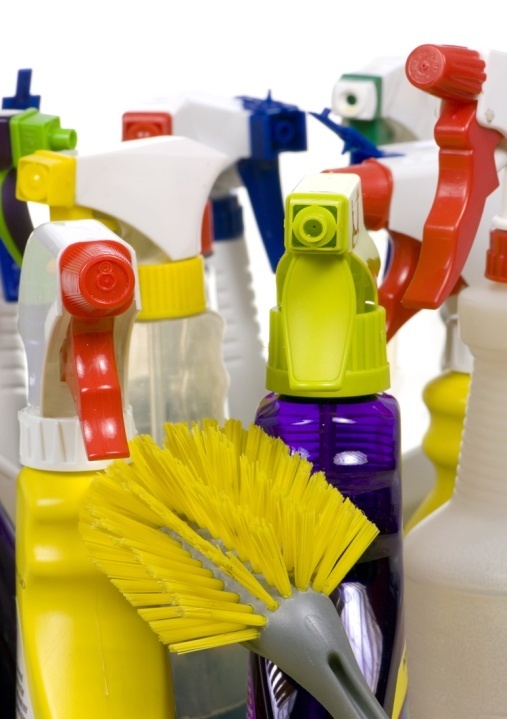 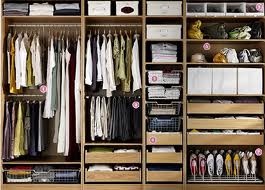 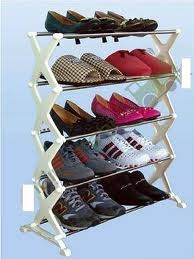 MATEMATİK EĞİTİMİNDE DİKKATE DİLECEK NOKTALAR
Çocukların gelişim düzeyleri
Çocukların bireysel özellikleri
Çocukların ilgi ve istekleri
Çocuğun aktif katılımına imkân vermeli
Günlük hayatla bağlantı kurulmalı
Eğlenceli etkinlikler oyun yolu ile sunulmalı
Çocuğun keşfederek öğrenmesine imkân veren çevre sağlanmalı
MATEMATİK EĞİTİMİNDE DİKKATE DİLECEK NOKTALAR
Öğretmen matematik etkinliklerine katılmalı
Tekrar yapılmalı
Çocuğa yeterince zaman verilmeli
Sabırlı olunmalı
Çocuğun düzeyi iyi belirlenmeli
Ailenin de bu eğitime katkısı sağlanmalı